স্বাগতম
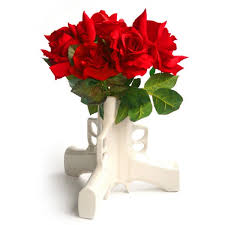 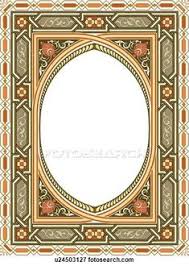 পরিচিতি
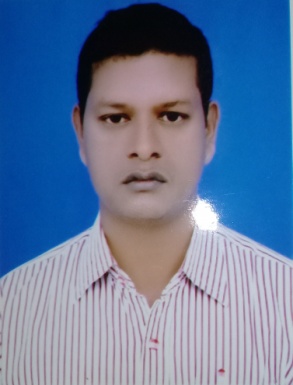 কাজী মোঃ শাহানুর আলম
সহঃ শিক্ষক
পলিটেকনিক উচ্চ বিদ্যালয়
রংপুর
পাঠ পরিচিতি
৯ম শ্রেনি
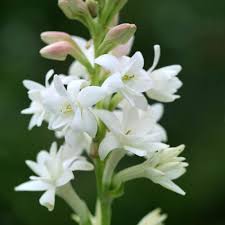 অধ্যায়ঃ ৫ম
সময়ঃ ৫০ মিনিট
ছবির দিকে লক্ষ্য কর
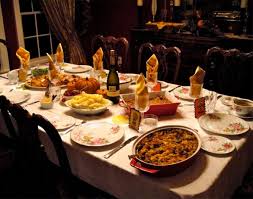 কি দেখতে পারছ-----
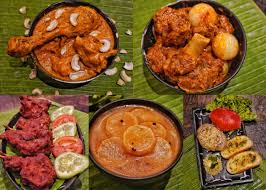 জ্বি হ্যা তোমরা বিভিন্ন খাবারের ছবি দেখতে পারছ-----
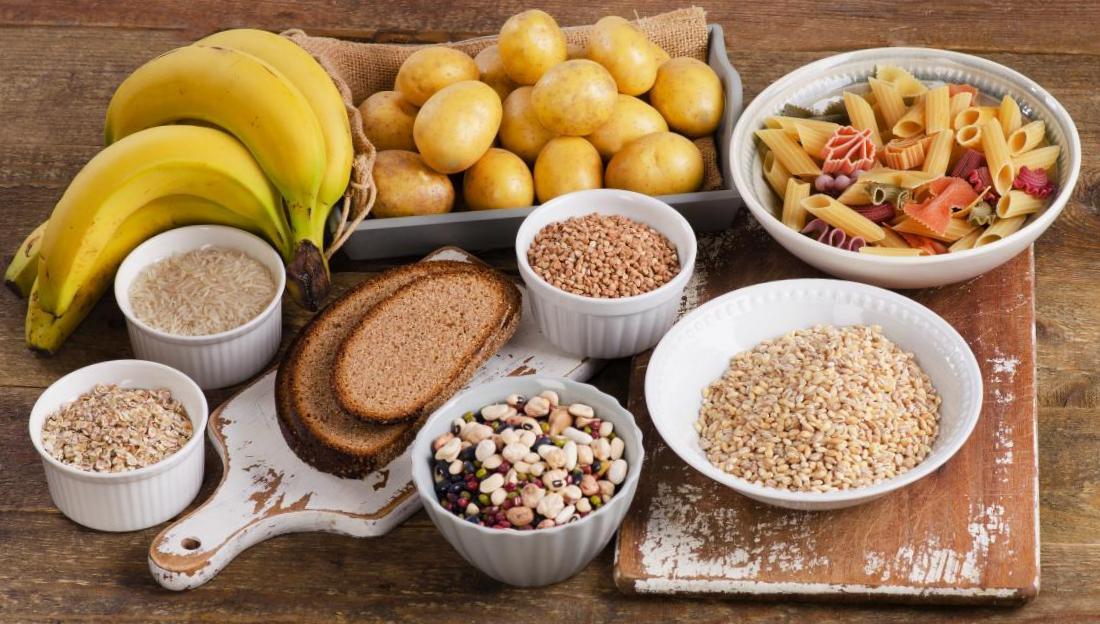 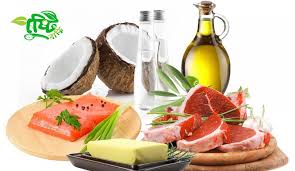 আ
জ
পা
কে
র
ঠ
খাদ্য ও পুষ্টি
শিখন ফল
এই পাঠ শেষে শিক্ষার্থীরা জানবে
১|খাদ্য ও পুষ্টি কি?
২|খাদ্যের কাজ|
৩|খাদ্যের উপাদান গুলোর নাম
৪|খাদ্যের উপাদান গুলোর উতস ও কাজ|
আলোচনা
খাদ্যঃ আমরা ক্ষুধা নিবারনের জন্য যা খাই সাধারন ভাবে তাকে খাদ্য বলি|
বিজ্ঞানের ভাষায়  যে সব বস্তু খাওয়ার পর শোষিত হয়ে শরীরের বিভিন্ন কার্য সম্পাদন করে তাকে খাদ্য বলে|
পুষ্টিঃ খাদ্যের যে সকল উপাদান দেহের শক্তির চাহিদা পুরন করে, রোগ প্রতিরোধ ক্ষমতা বৃদ্ধি করে,ক্ষয় পুরন করে তাকে পুষ্টি বলে|
চার্ট টি লক্ষ্য করি
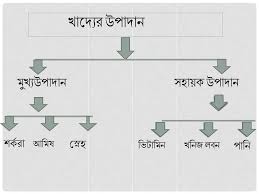 আমরা চার্টে দেখলাম যে খাদ্যের মুল উপাদান  ৩ টিঃ



১| শর্করাঃ
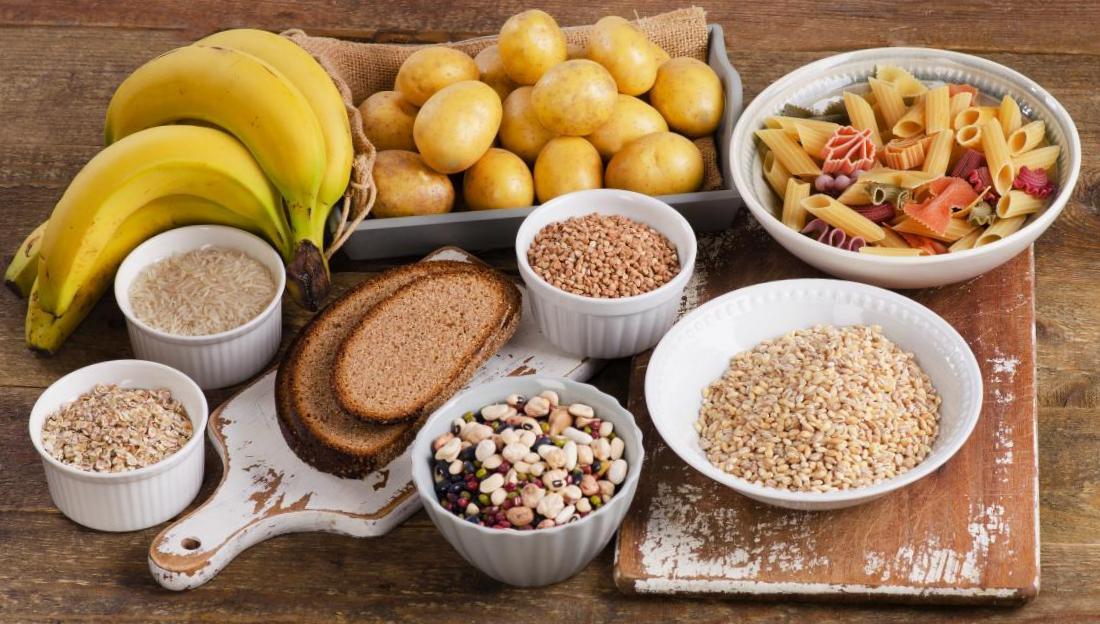 শর্করা
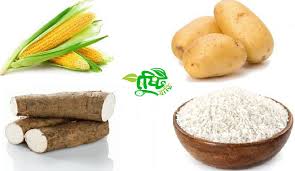 উতসঃ চাল, আটা, আলু, চিনি
কাজঃ দেহের ক্ষয় পুরন করে|
২| আমিষ
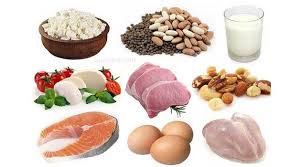 আমিষ
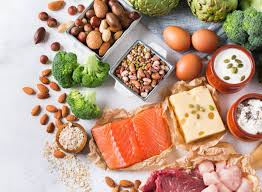 উতসঃমাছ,মাংশ, ডিম, ডাল
কাজঃ দেহের ক্ষয় পুরন ওবৃদ্ধি সাধন করে|
৩| স্নেহ
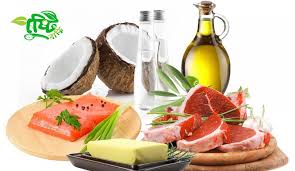 স্নেহ
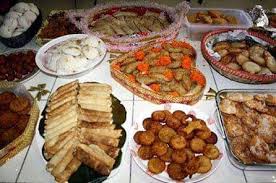 উতসঃচর্বি, ঘি, ডালডা,তিল, বাদাম|
কাজঃদেহের তাপ বাড়ায়|
এর আগে চার্টে আমরা দেখেছি সহায়ক উপাদান তিনটি

ভিটামিন

খনিজ লবন

ও
পানি

এখন এ গুলো নিয়ে আলোচনা করব|
১| ভিটামিন
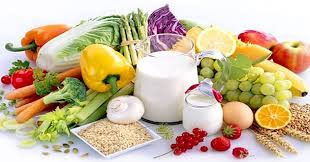 ভিটামিন
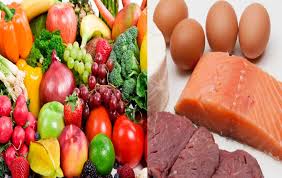 উতসঃপ্রায় সব ধরনের খাবারে ভিটামিন পাওয়া যায়|
কাজঃ রোগ প্রতিরোধ করে, শক্তি বাড়ায়,রাসায়নিক ক্রিয়ায় উদ্দীপনা যোগায়|
২| খনিজ লবন
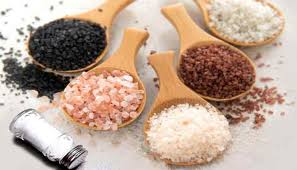 খনিজ লবন
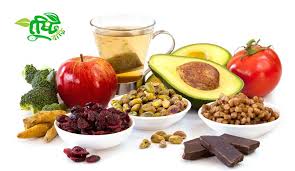 উতসঃপ্রায় সব ধরনের খাবার |
কাজঃ বিভিন্ন জৈবিক কাজে অংশ নেয়|
৩| পানি
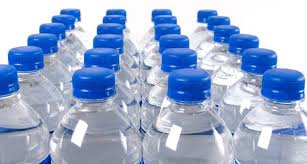 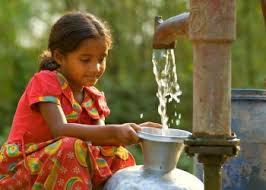 পানি
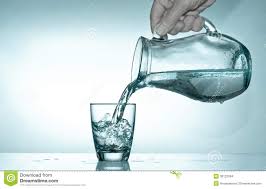 উতসঃ প্রায় সব খাবারে পানি থাকে|প্রাকৃতিক পানি তো আছেই|
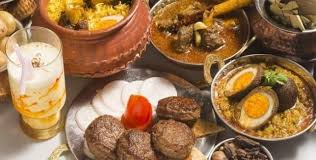 কাজঃ দেহে পানি ও তাপের সমতা রক্ষা করে|কোষের কার্যাদী নিয়ন্ত্রন করে|
একক কাজ
১| খাদ্যের  প্রধান উপাদান কত টি?

২| খাদ্যের গৌন উপাদান গুলোর নাম লিখ/ বল?
দলীয় কাজ
শাপলা দলঃআমিষ জাতীয় খাদ্যের তালিকা ও কাজ লিখ?
গোলাপ দলঃখনিজ লবনের উতস ও এই লবন কি কাজ করে লিখ?
বাড়ীর কাজ
গলগন্ড রোগ কেন হয়? এ রোগ হতে প্রতিকারের উপায় কী?
তোমার মতামত তুলে ধর|
আগামী দিনে আমরা রাফেজ যুক্ত খাবার নিয়ে আলোচনা করব|

কেমন!
দ
ধ্য
বা
দ